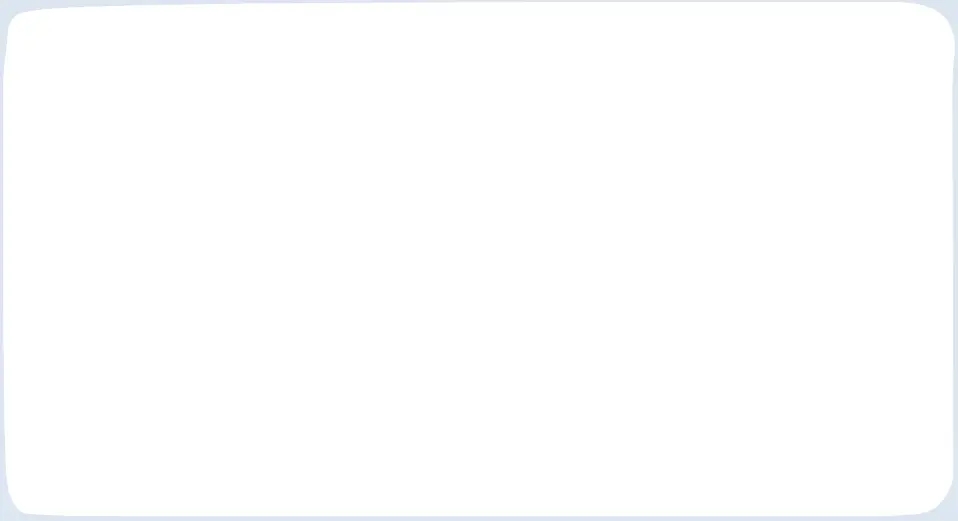 Mastering Past Perfect Tense
Welcome to the World of Past Perfect Tense!
Understand what the past perfect tense is.
Learn the structure: 'had' + past participle.
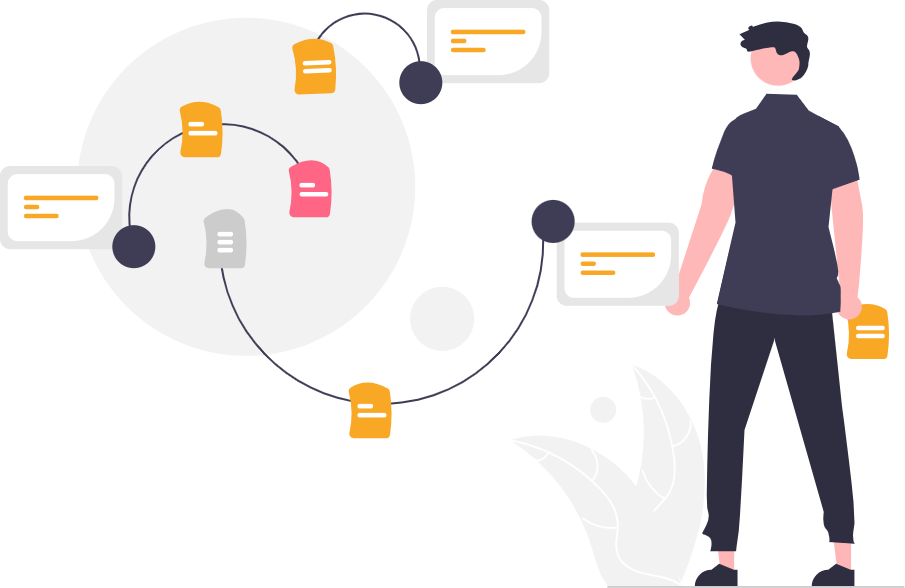 Discover how to use it to describe events.
See examples of past perfect in action.
Connect it to your own stories and experiences.
[Speaker Notes: Welcome the students warmly and introduce the past perfect tense. Highlight the key points they will learn today. Make sure to use simple language and examples they can relate to. Encourage them to think about times they have talked about events in the past.]
What is Past Perfect Tense?
The past perfect tense is used to talk about an action that was completed before another action in the past. It helps us show the order of events clearly.
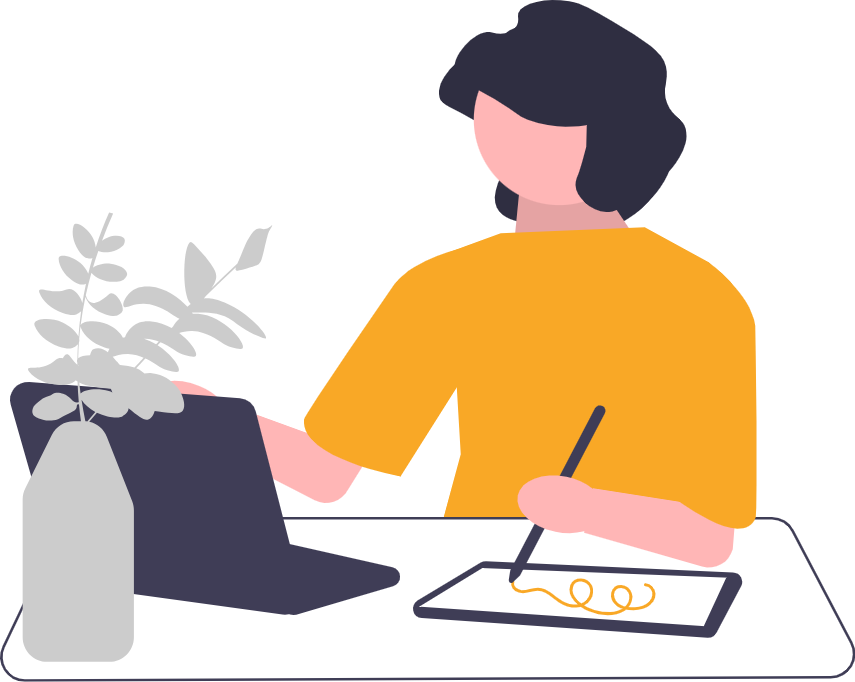 [Speaker Notes: Explain that the past perfect tense helps us understand which event happened first. Use the example to show the sequence of events. Ask the students if they can think of similar situations in their own lives.]
Structure of Past Perfect Tense
The past perfect tense is formed using 'had' followed by the past participle of the verb. This structure helps us indicate that one action was completed before another.
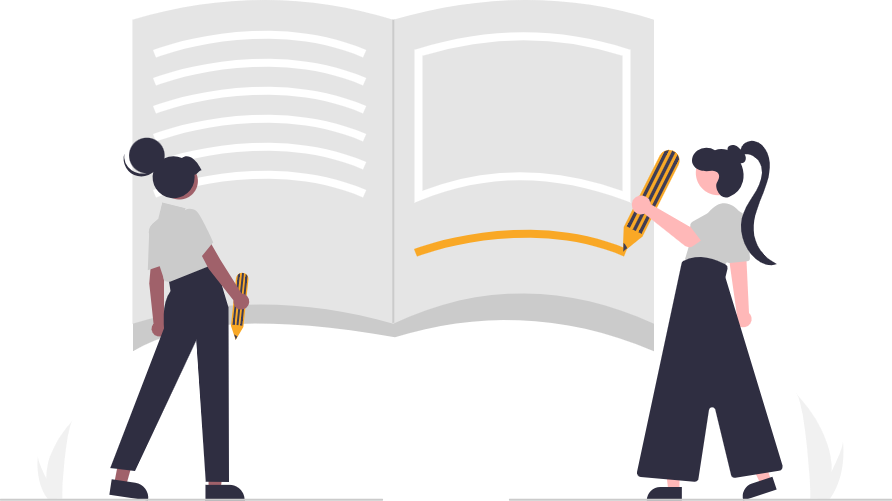 [Speaker Notes: Break down the structure of the past perfect tense. Use the example to illustrate how 'had' and the past participle work together. Ask students to come up with their own sentences using this structure.]
Why Use Past Perfect Tense?
To show the sequence of events.
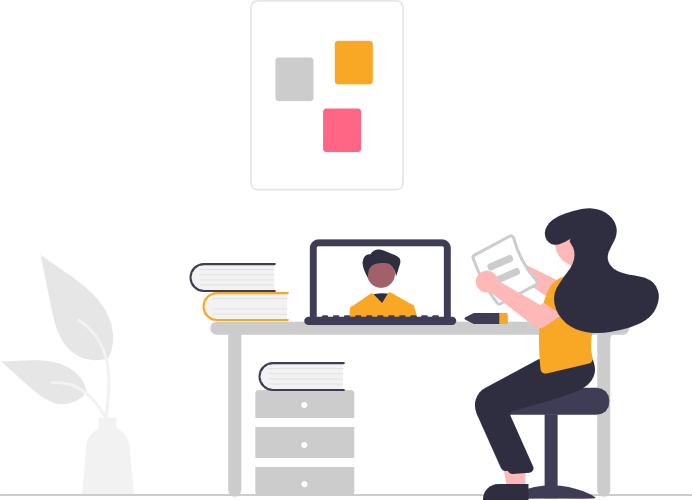 To make stories clearer.
To connect actions in the past.
To add detail to your writing.
To improve your communication.
[Speaker Notes: Explain why the past perfect tense is useful. Use the bullet points to show the different reasons. Encourage students to think about how using the past perfect tense can make their stories and explanations better.]
Examples in Everyday Life
Think about times when you need to explain what happened first. For example, 'I had eaten breakfast before I went to school.' This helps others understand the order of events.
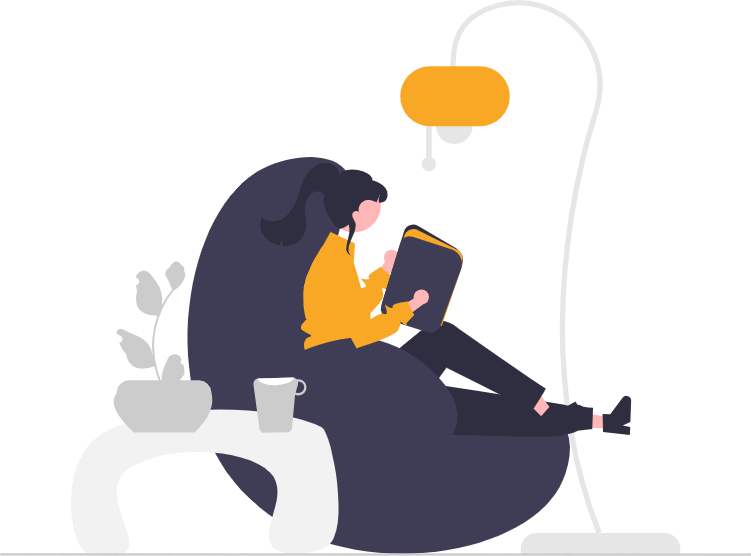 [Speaker Notes: Provide more real-life examples. Ask students to share their own experiences where they might use the past perfect tense. This helps them connect the lesson to their own lives.]
Visualizing the Past Perfect Tense
Imagine a timeline where one event happens before another. The past perfect tense helps us place events correctly on this timeline.
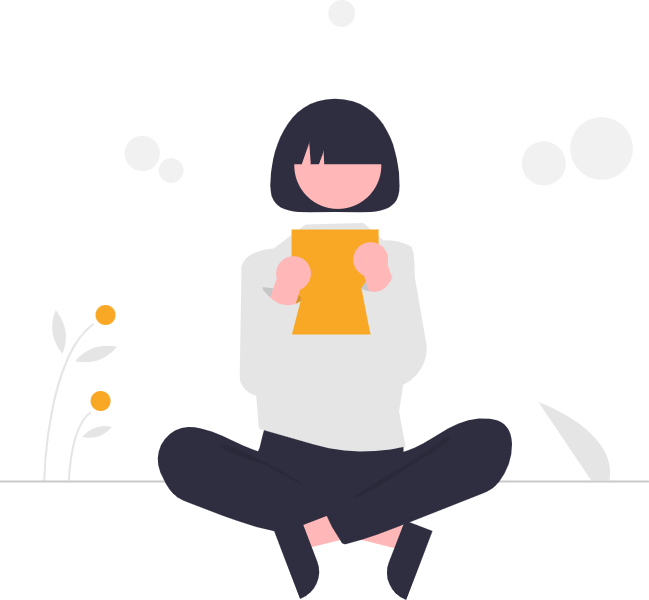 [Speaker Notes: Use the timeline to show how the past perfect tense places events in order. Walk through each point on the timeline, explaining how the past perfect tense is used. Ask students to create their own timelines using past perfect sentences.]
Key Points to Remember
Past perfect tense = 'had' + past participle.
Shows that one action happened before another.
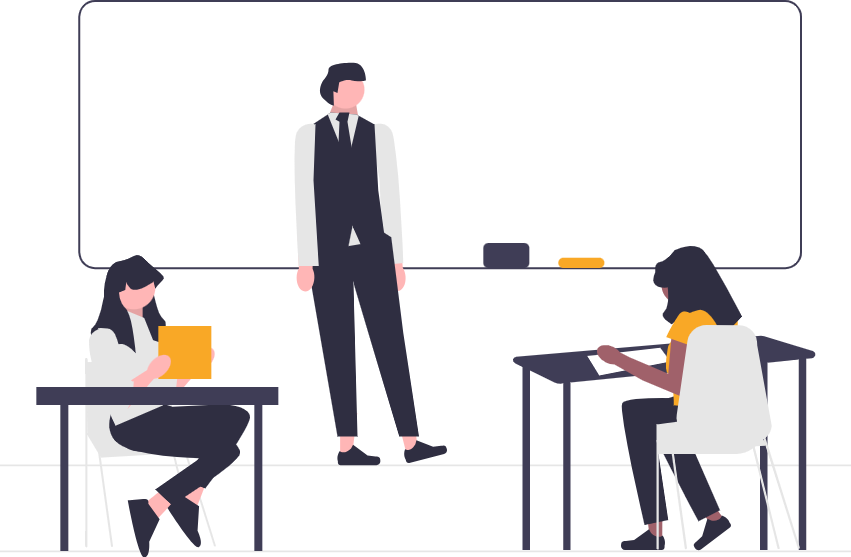 Helps make stories and explanations clearer.
Useful in both writing and speaking.
Connects past events in a logical way.
[Speaker Notes: Summarize the key points of the lesson. Reinforce the structure and purpose of the past perfect tense. Encourage students to keep these points in mind when they practice.]
Reflecting on What We've Learned
Think about how you can use the past perfect tense in your own stories. Write a short paragraph using the past perfect tense to describe a sequence of events.
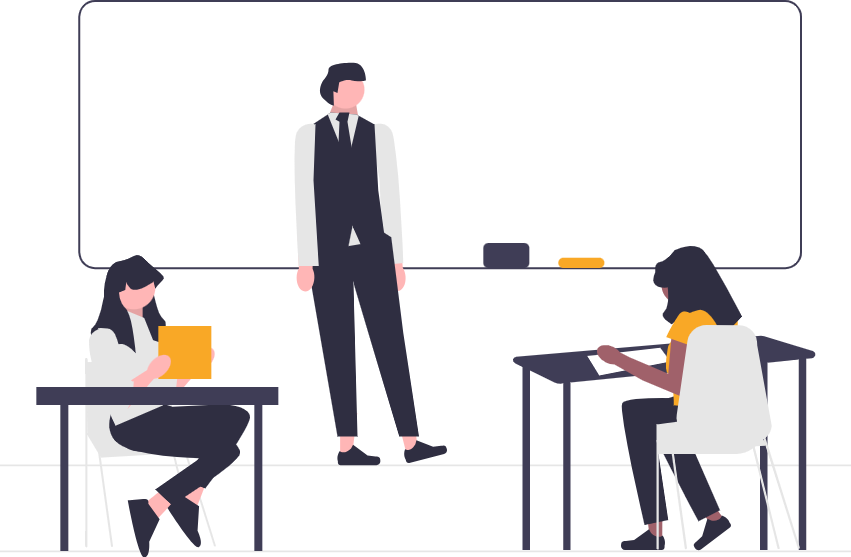 [Speaker Notes: Encourage students to reflect on the lesson. Ask them to write a short paragraph using the past perfect tense. Offer to read some of their paragraphs aloud to the class to reinforce learning.]
Fun with Past Perfect!
Let's end with a fun game! Match the audio clips to the correct past perfect sentences. This will help you practice and remember what you've learned.
[Speaker Notes: Introduce the game to make the lesson fun and interactive. Play the audio clips and have students match them to the correct past perfect sentences. This reinforces learning through play.]